Expression orale. Domaines: social, culturel
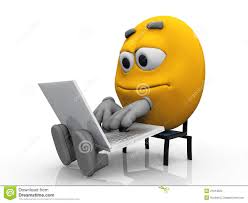 Y a-t-il la différence entre expression écrite et orale?
Donnez quelques idées sur l’expression écrite.
Donnez quelques idées sur l’expression orale
L'expression écrite/ L’expression orale
L'expression écrite est l'une des épreuves en langues vivantes. Elle peut être sous la forme d'un sujet d'invention (dialogue, lettre, article de presse, continuation d'une histoire) ou de réflexion (essai)

L’expression orale, rebaptisée "production orale" de référence, est une compétence que les apprenants doivent progressivement acquérir, qui consiste à s’exprimer dans les situations les plus diverses.
Il s’agit d’un rapport interactif entre un émetteur et un destinataire, qui fait appel également à la capacité de comprendre l’autre

 l'expression orale est une  action de rendre manifeste par toutes les possibilités du langage parlé ce que l’on est, pense ou ressent.
Expression orale en français.                        Domaines: Social, Culurel
La forme de l'expression orale se compose :
Du non verbal: gestes, sourires, signes divers…

De la voix: de son volume, de l'articulation, 
  du débit, de l'intonation ... Voix fine?

Des pauses, des silences, des regards.

L'expression orale est l'extériorisation 
   des sentiments ou des idées par la parole
La vie sociale en France d’aujourd’hui
La septième puissance en Europe
Le pays de victoires grandieuses et honteuses
Le pays de luxe et de la pauvreté
Le pays de la mode
Le pays de la cuisine unique au monde....
Le pays de la Tour Eiffel
Le pays  des arts...
Le pays de la grande culture
Le pays  arrogant...
Texte de la chanson « Ma philosophie»
Je n'ai qu'une philosophieÊtre acceptée comme je suisMalgré tout ce qu'on me ditJe reste le poing levé
Pour le meilleur comme le pireJe suis métisse mais pas martyreJ'avance le cœur légerMais toujours le poing levé
Lever la tête, bomber le torseSans cesse redoubler d'effortsLa vie ne m'en laisse pas le choixJe suis l'as qui bat le roi
Malgré nos peines, nos différencesEt toutes ces injures incessantesMoi je lèverai le poingEncore plus haut, encore plus loin
Devoir pour la fois prochaine
Préparez l’interview (à deux) sur les Jeux Olympiques 24 en France
   (durée de l’interview – 10 minutes)
Utilisez les images des Jeux Olympiques 24.
Visionner le film mis ci-dessous et exprimez votre attitude envers la conduite des policiers la veille de l’Olympiade.